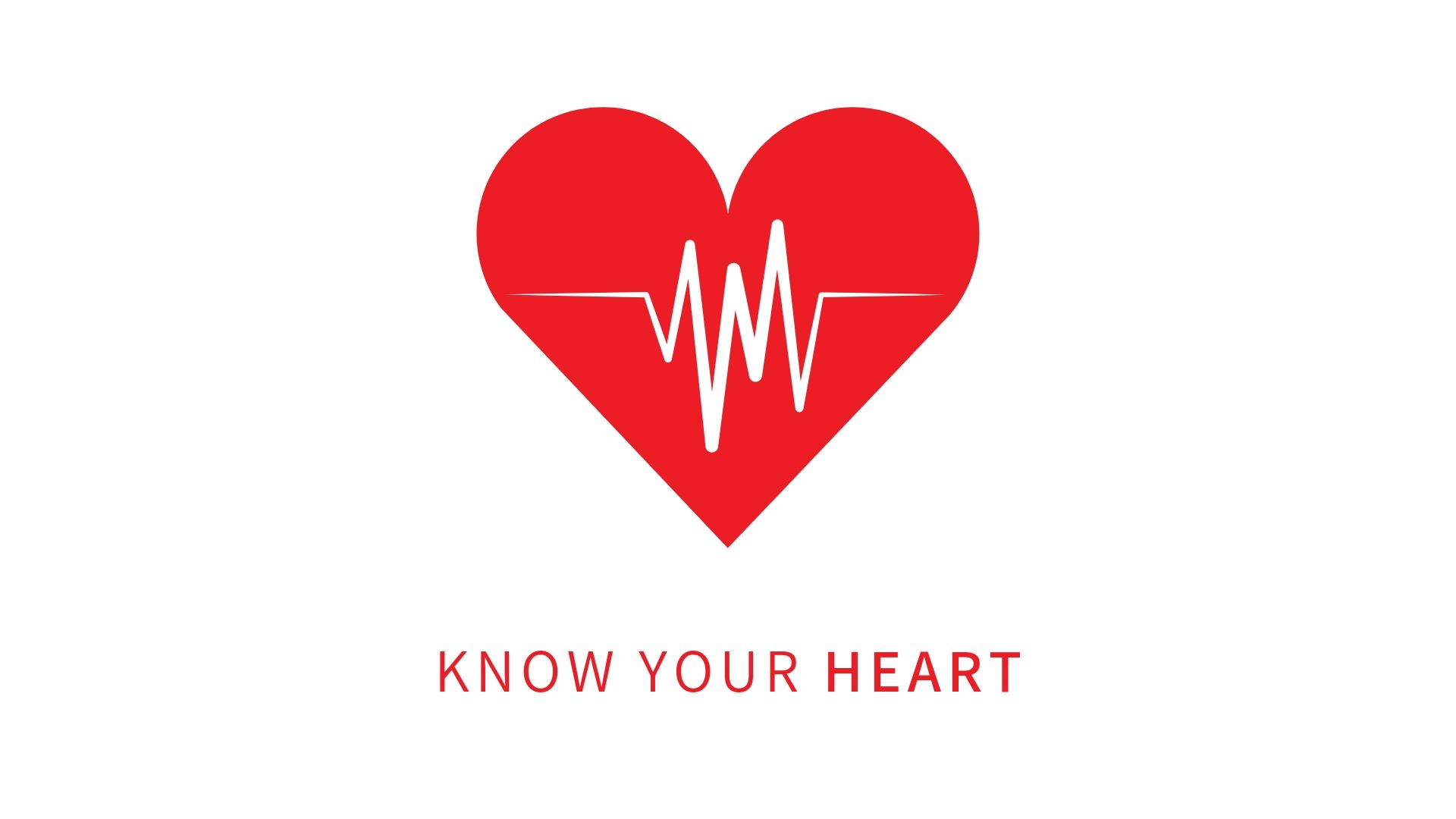 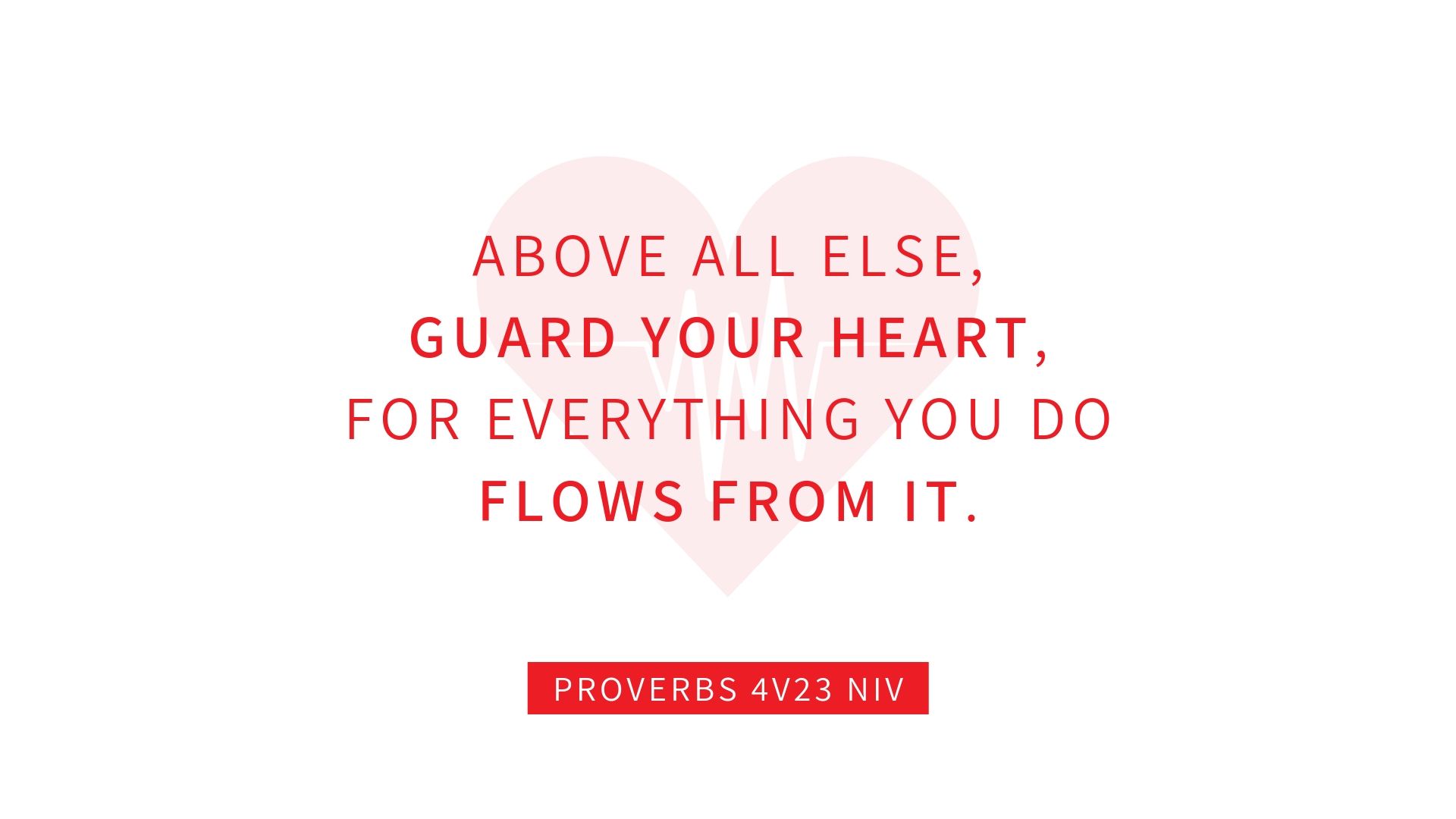 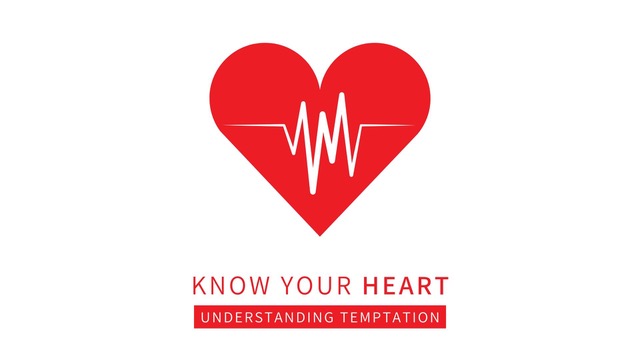 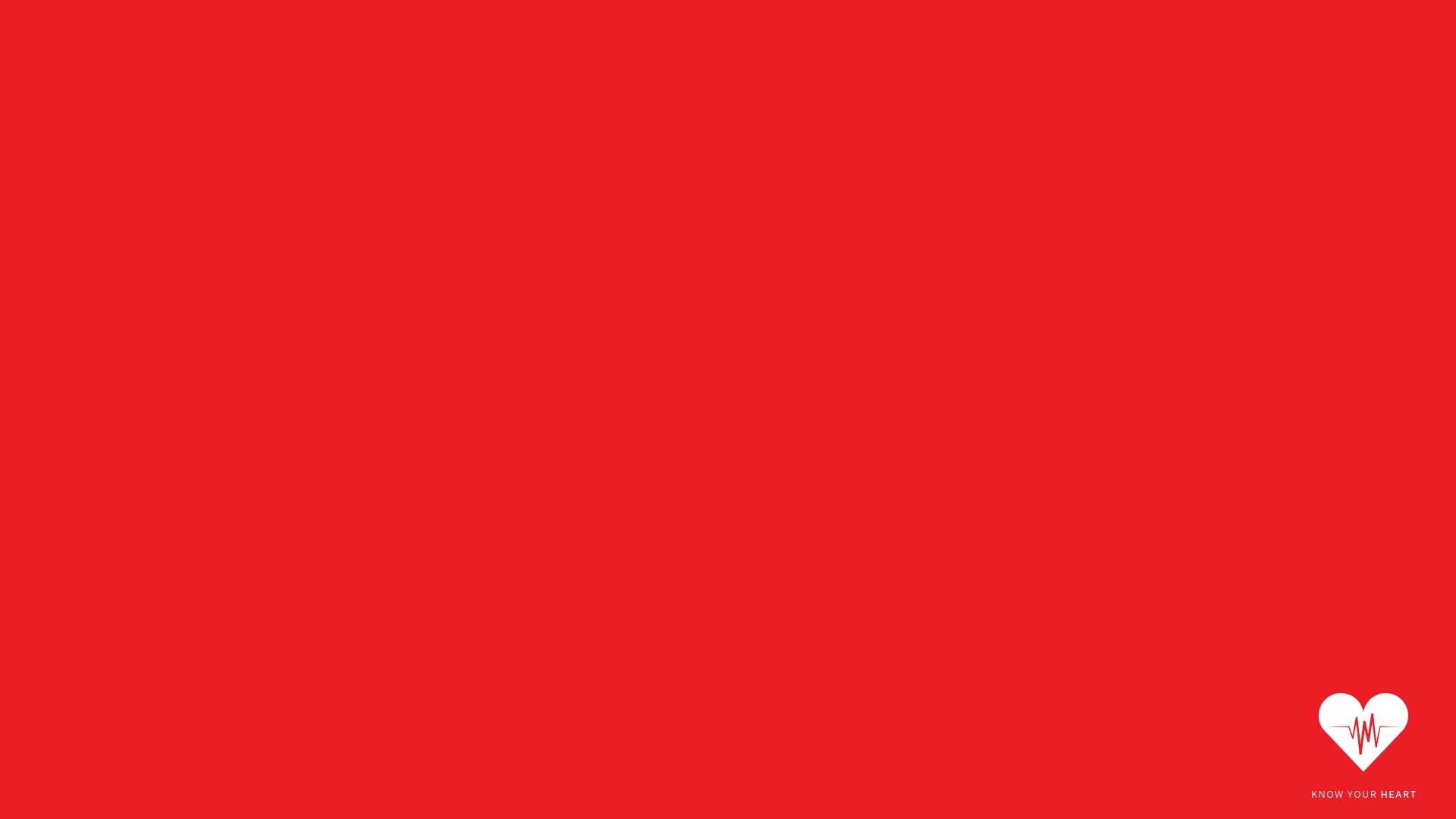 1My son, keep my words and store up my commands within you. 2 Keep my commands and you will live; guard my teachings as the apple of your eye. 3 Bind them on your fingers; write them on the tablet of your heart. 4 Say to wisdom, “You are my sister,” and to insight, “You are my relative.” 5 They will keep you from the adulterous woman, from the wayward woman with her seductive words. 6 At the window of my house I looked down through the lattice. 7 I saw among the simple, I noticed among the young men, a youth who lacked judgment. 8 He was going down the street near her corner, walking along in the direction of her house 9 at twilight, as the day was fading, as the dark of night set in.
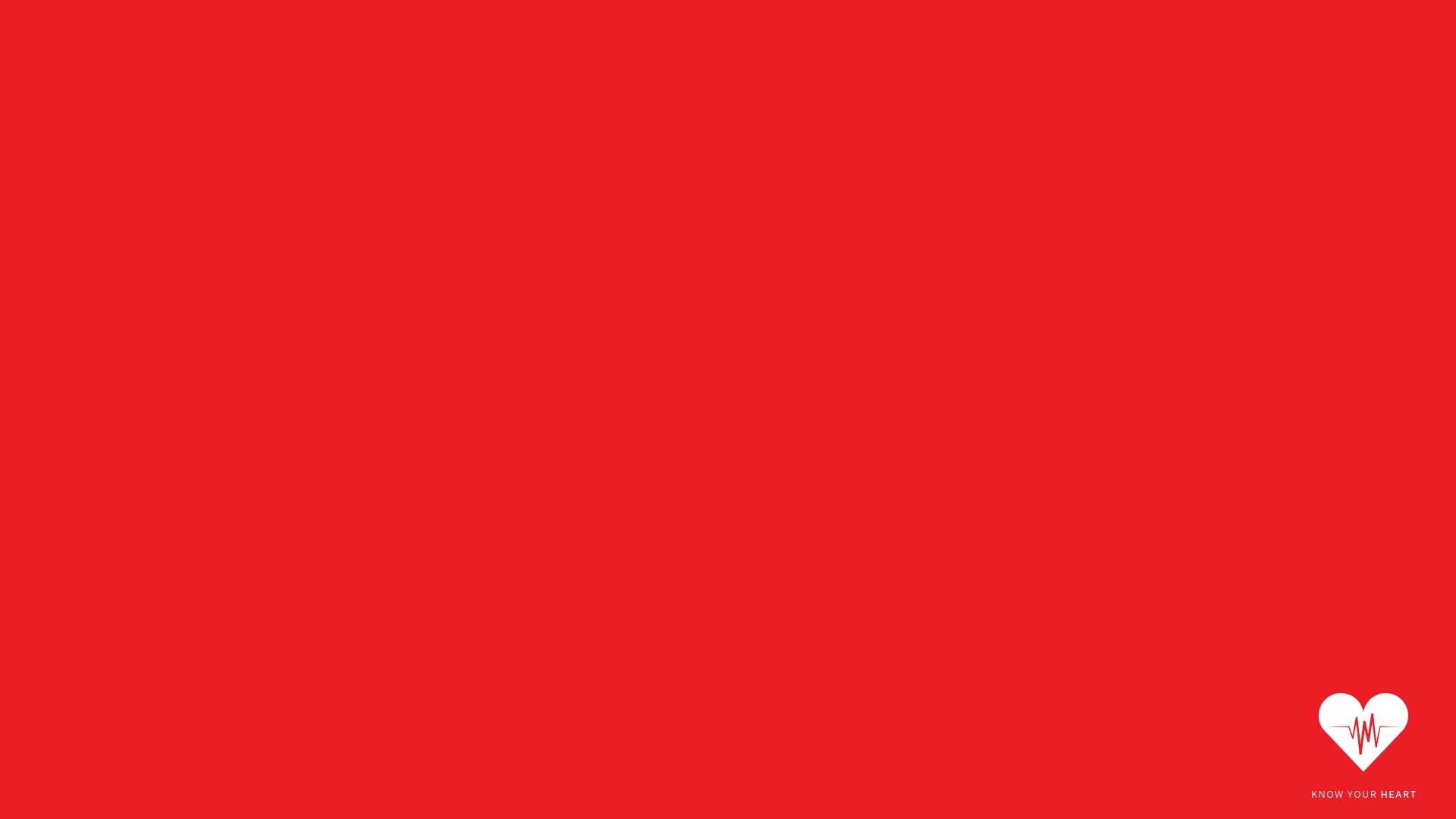 10 Then out came a woman to meet him, dressed like a prostitute and with crafty intent. 11 (She is unruly and defiant, her feet never stay at home; 12 now in the street, now in the squares, at every corner she lurks.) 13 She took hold of him and kissed him and with a brazen face she said: 14 “Today I fulfilled my vows, and I have food from my fellowship offering at home. 15 So I came out to meet you; I looked for you and have found you! 16 I have covered my bed with coloured linens from Egypt. 17 I have perfumed my bed with myrrh, aloes and cinnamon. 18 Come, let’s drink deeply of love till morning; let’s enjoy ourselves with love. 19 My husband is not at home; he has gone on a long journey.
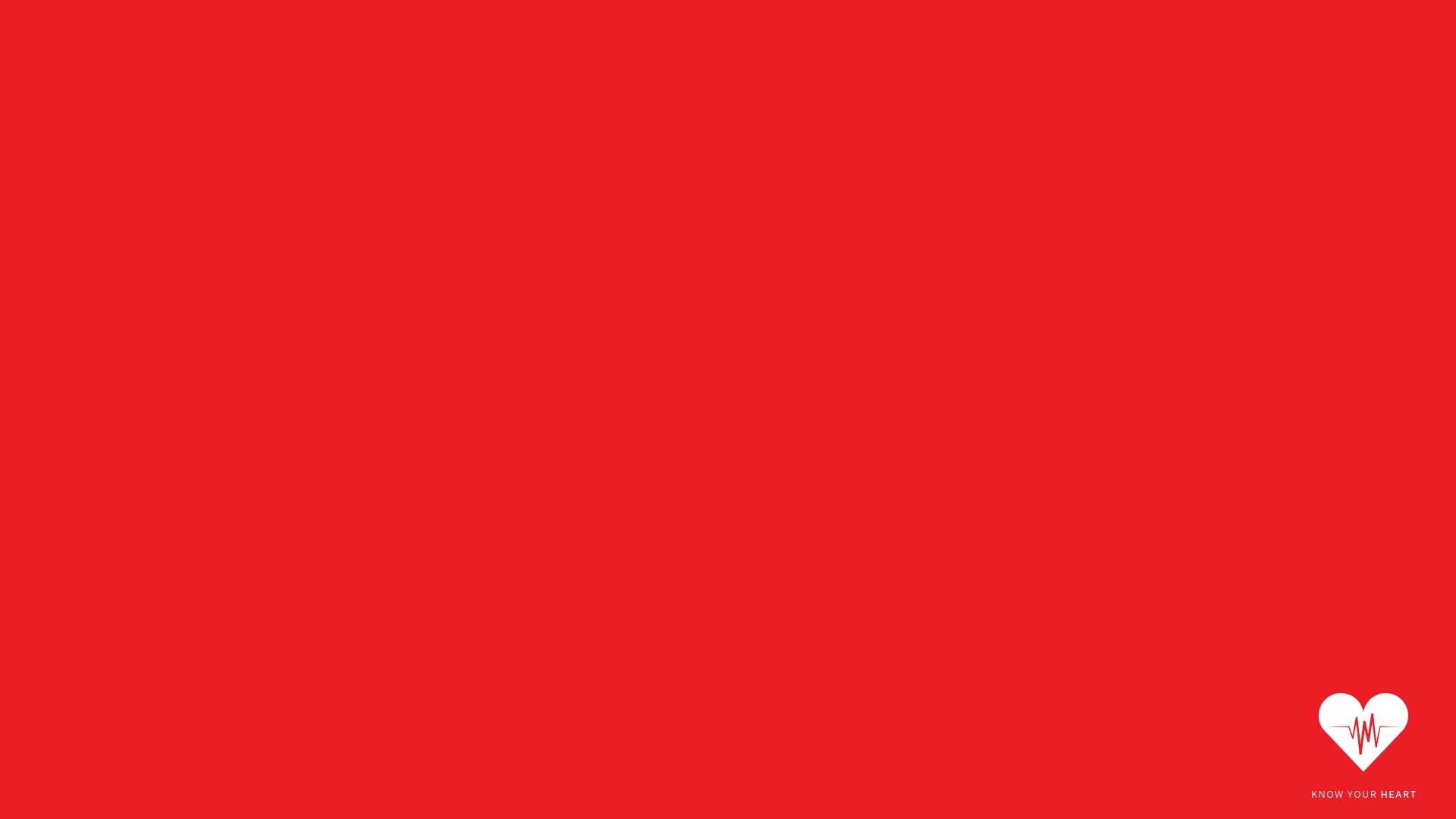 20 He took his purse filled with money and will not be home till full moon.” 21 With persuasive words she led him astray; she seduced him with her smooth talk. 22 All at once he followed her like an ox going to the slaughter, like a deer stepping into a noose  23 till an arrow pierces his liver, like a bird darting into a snare, little knowing it will cost him his life. 24 Now then, my sons, listen to me; pay attention to what I say. 25 Do not let your heart turn to her ways or stray into her paths. 26 Many are the victims she has brought down; her slain are a mighty throng. 27 Her house is a highway to the grave, leading down to the chambers of death.
								    Proverbs 7:1-27
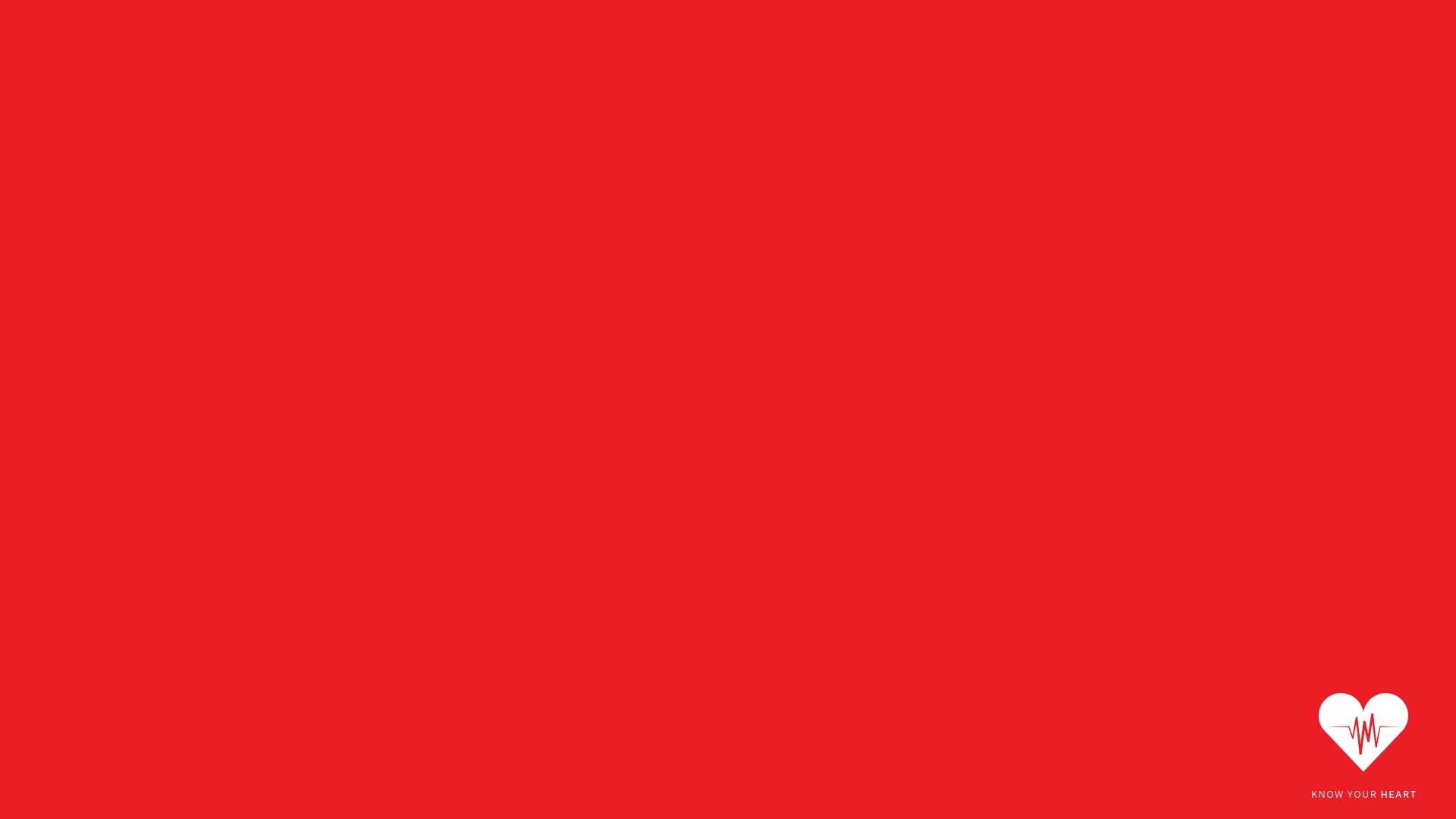 What Is Temptation?
“Temptation is the intentional enticement of a person, by some bait—usually pride, always self-gratifying—to disobey God’s revealed Word.”  www.Christianity.com
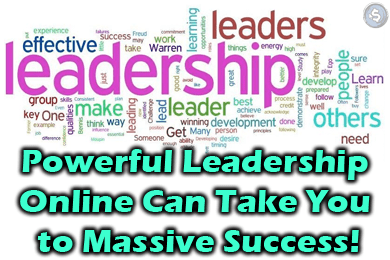 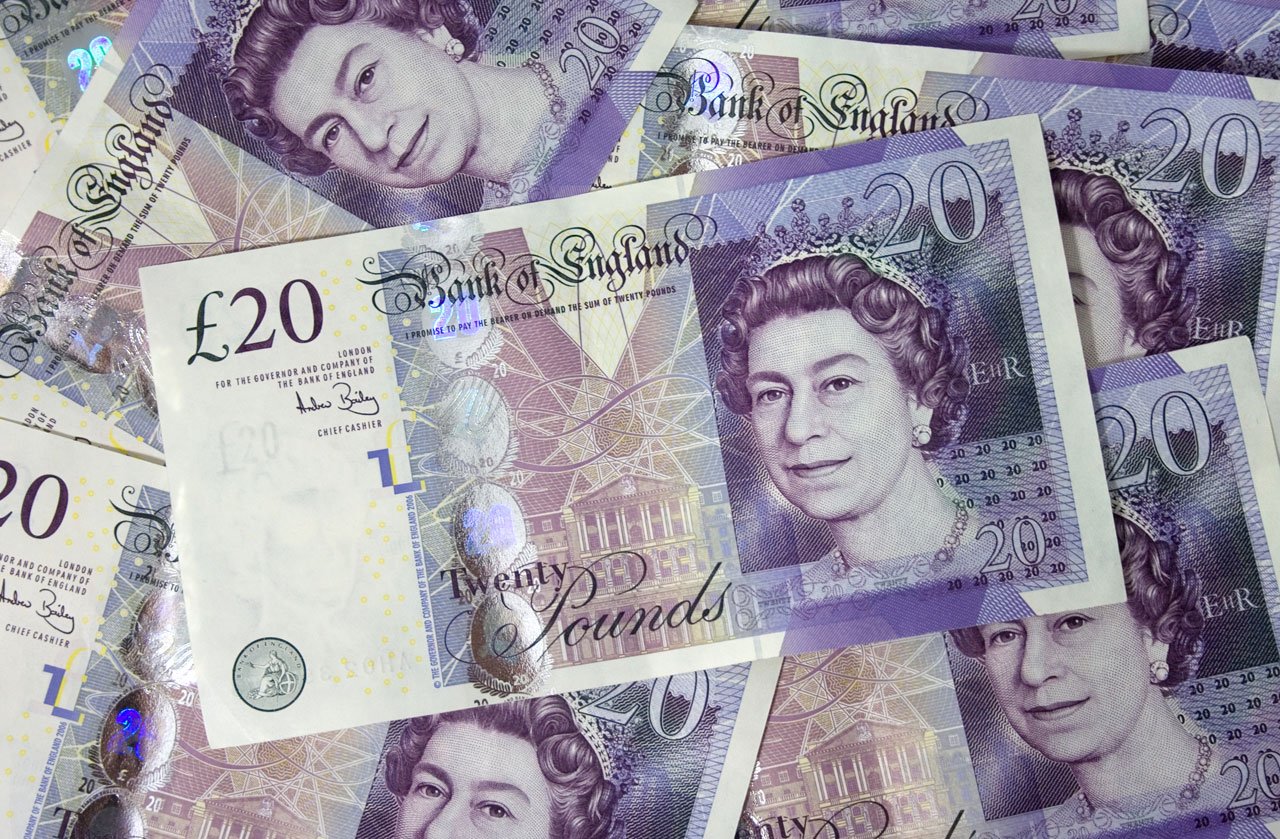 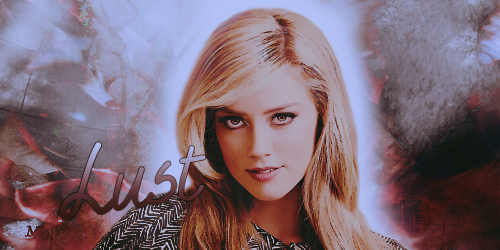 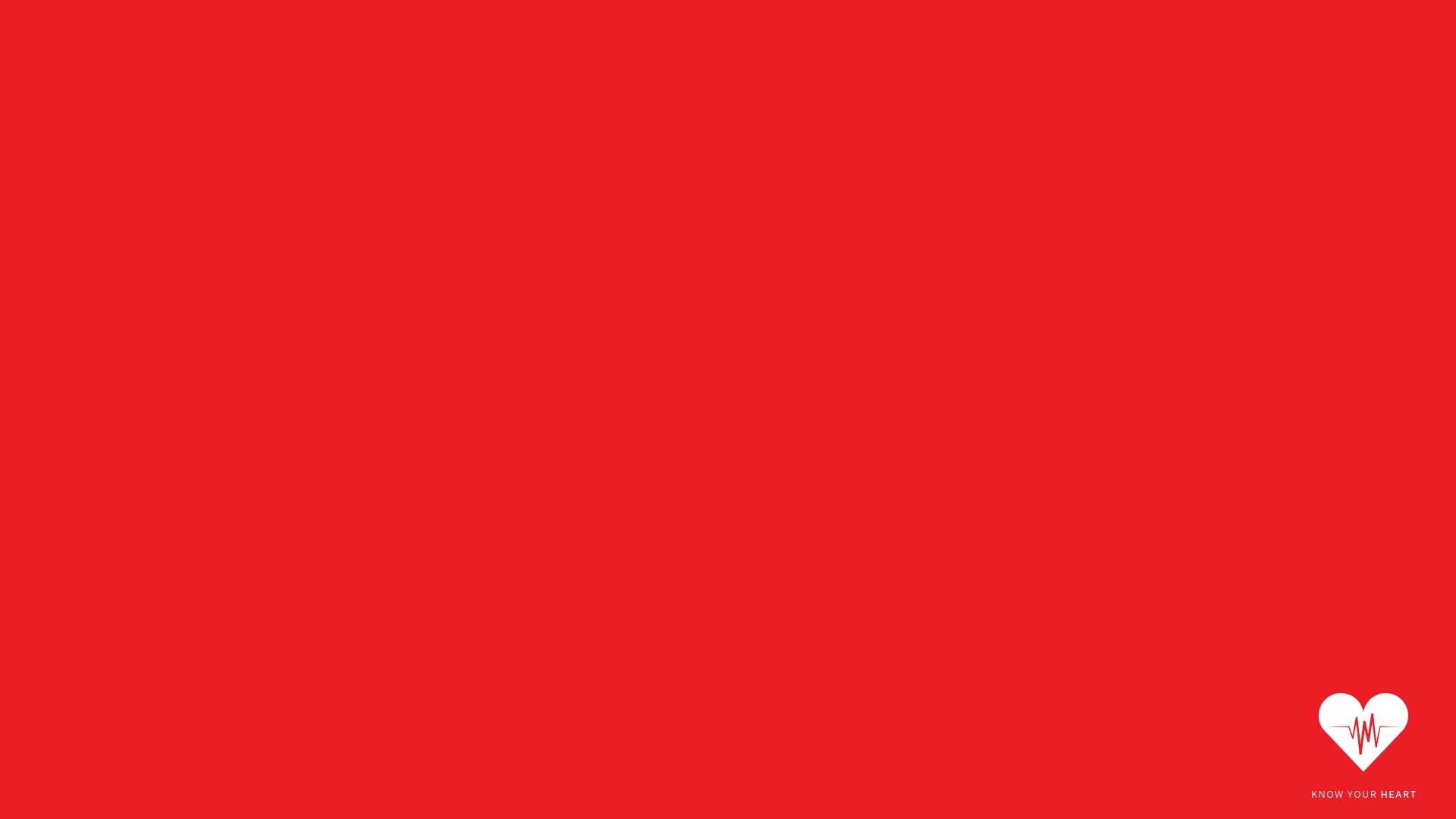 According to a BARNA survey reported by www.faithgateway.com in 2014, the top five temptations in the USA were the temptation to:

Be Anxious or Worry

Procrastinate

Eat too much

Overuse electronics & social media

Be lazy
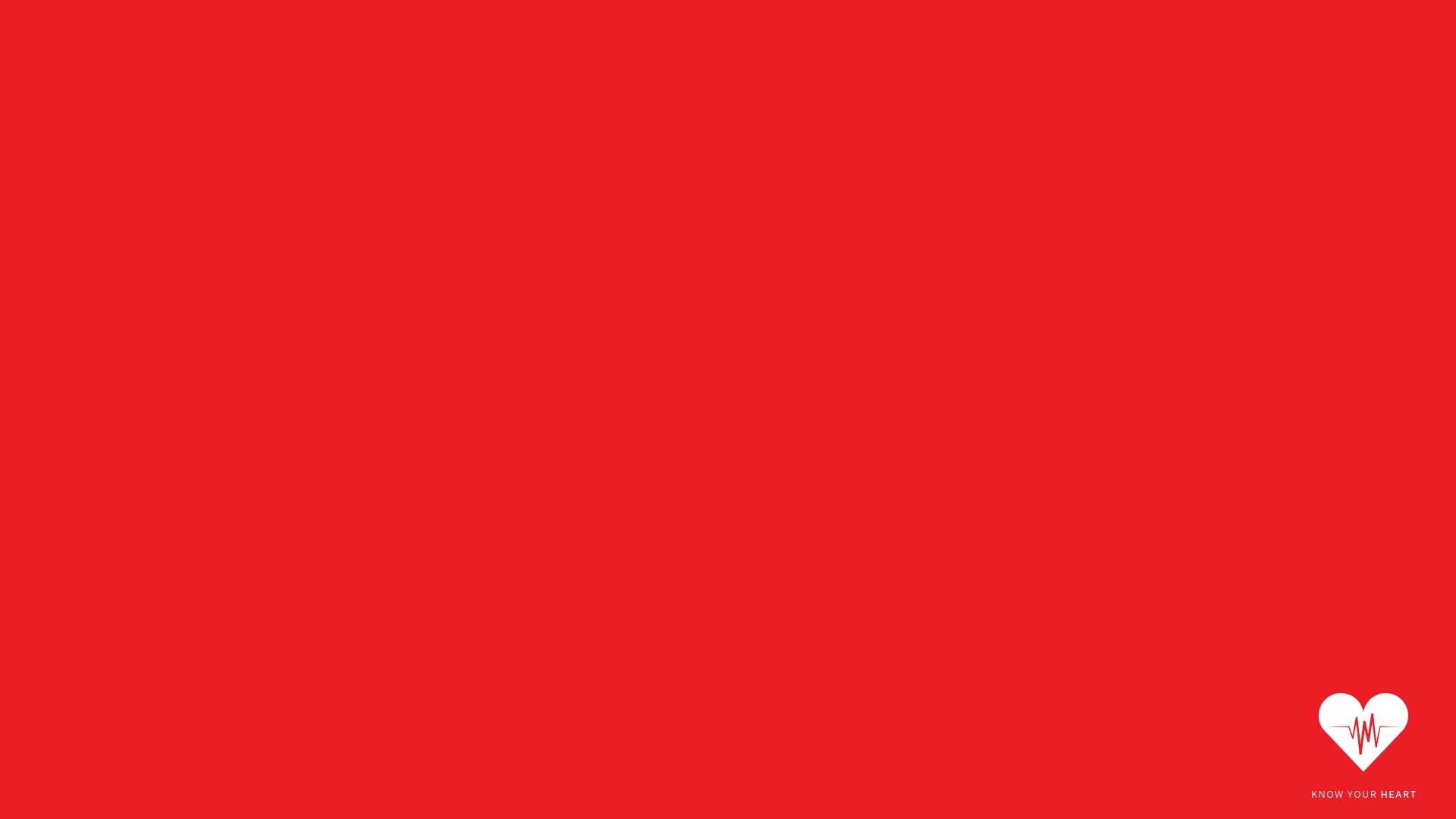 Where Does Temptation Come From?
Our own lust and evil desire - James 1:14

The devil himself - John 13:2, Matthew 4:3

The world – Prov. 1:10, Matt. 18:6-7

“When tempted, no one should say, “God is tempting me.” For God cannot be tempted by evil, nor does he tempt anyone; but each one is tempted when, by his own evil desire, he is dragged away and enticed. Then, after desire has conceived, it gives birth to sin; and sin, when it is full-grown, gives birth to death.” 
									James 1:13-15
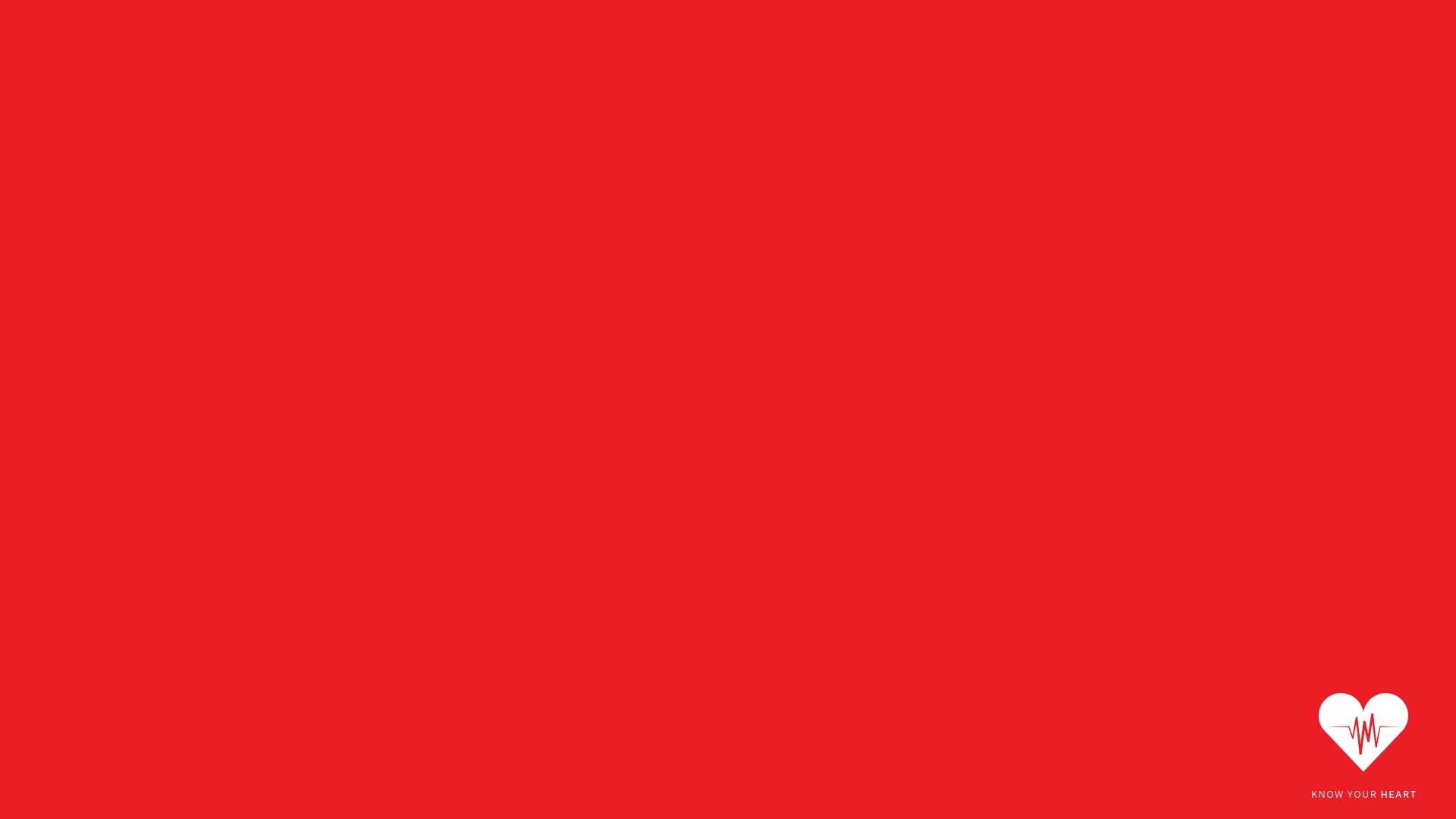 Why 	Is There Temptation?
Jesus said “The thief comes only to steal and kill and destroy; I have come that they may have life, and have it to the full.” John 10:10

Satan is determined to cause damage to our lives, to stop us from living the abundant life that God has for us. That is why there is temptation! Ultimately Satan is behind it! 

He knows his days are numbered and is frantically trying to tempt us to turn our backs on whole-hearted commitment to Jesus Christ.

“Submit yourselves, then, to God. Resist the devil, and he will     flee from you.” James 4:7
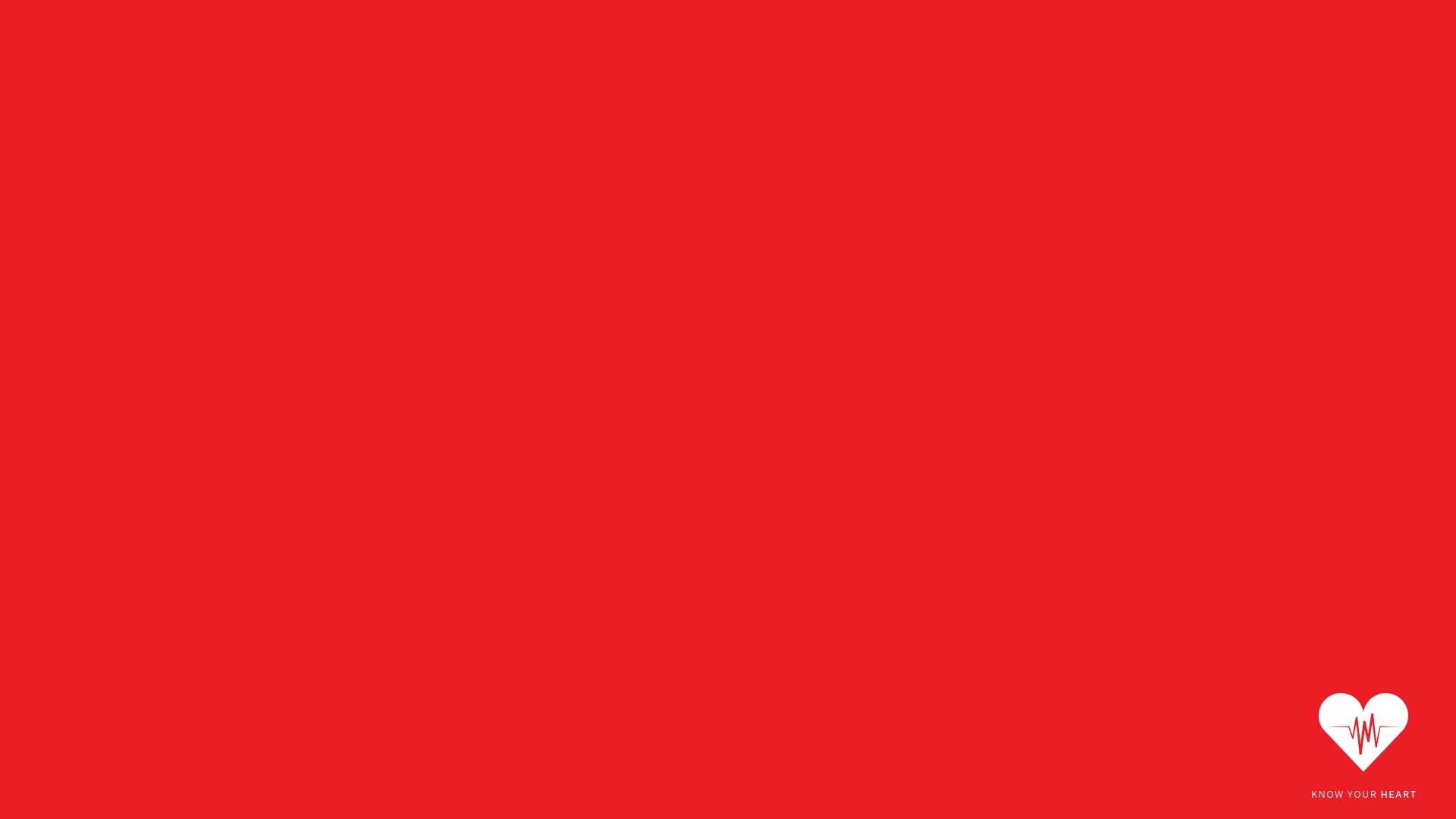 How Does Temptation Work?
Rationalisation – we need to find a way to reconcile our behaviour with our self-image as still being good people. V14 says “I have fellowship offerings at home; today I fulfilled my vows.” In this case the lovers share a fellowship sacrifice meal. Public/Private 

Believing the Hype – The woman in our story says “I looked for YOU and have found YOU.” v15 ‘It’s written in the stars – we can find our fulfilment together.’

Being Titillated by the Senses – the aromas, the sights, the physical arousal. V17 says “I have perfumed my bed ......let’s  drink
   deeply of love.”
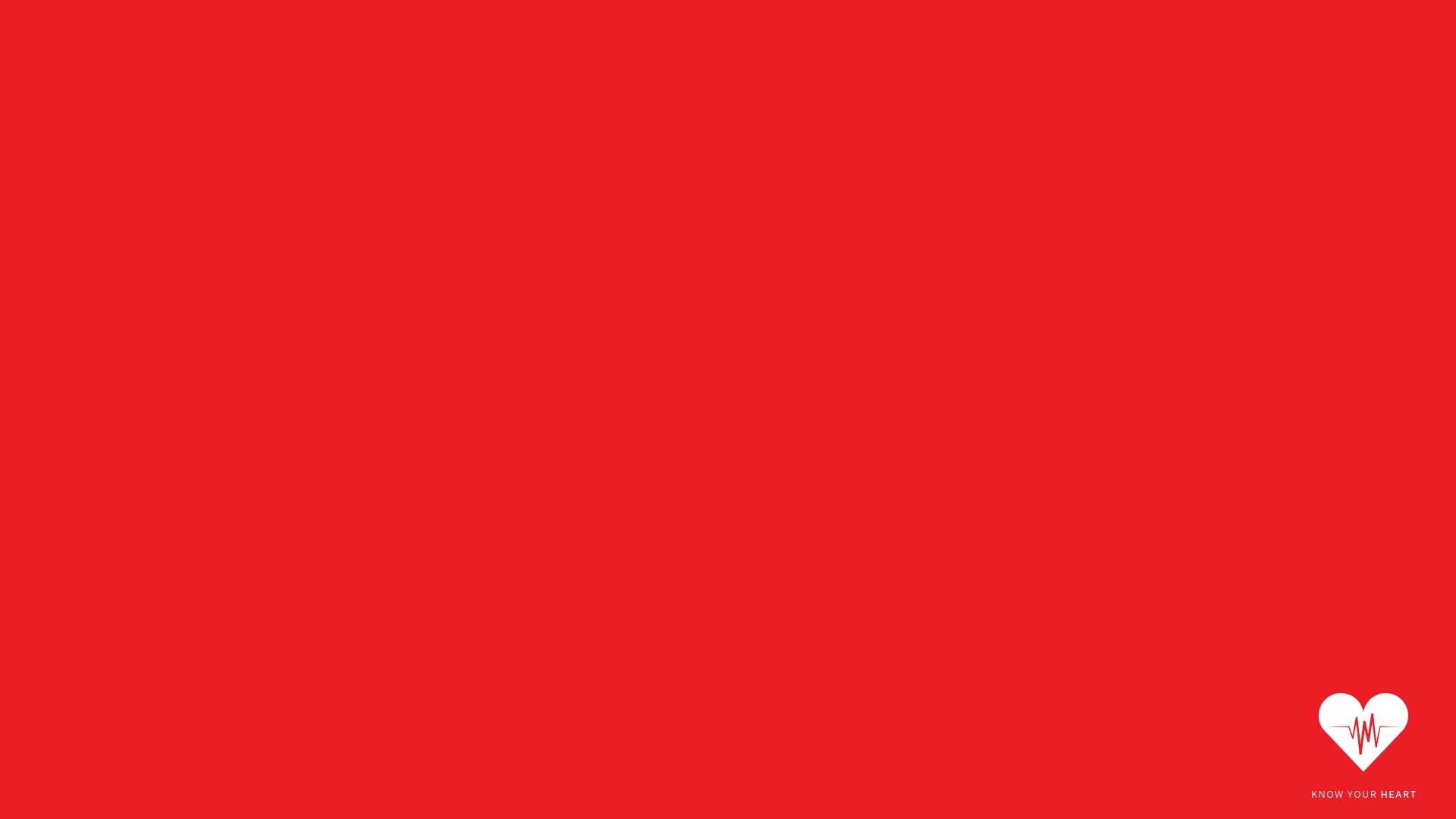 How Does Temptation Work?
By stage 3, applying the brakes and saying no is nearly impossible. 

It is impossible to completely avoid temptation but we have a choice how we respond to it. Martin Luther reputedly said “While you can’t stop the birds from flying over your head, you can stop them from making nests in your hair.” 

4.	Believing the lie that there will be no real consequences. “No-    	one will ever know!” V19 says “My husband is not at home; he 	has gone on a long journey.”  The reality is that there will 	always be a heavy cost (v23).
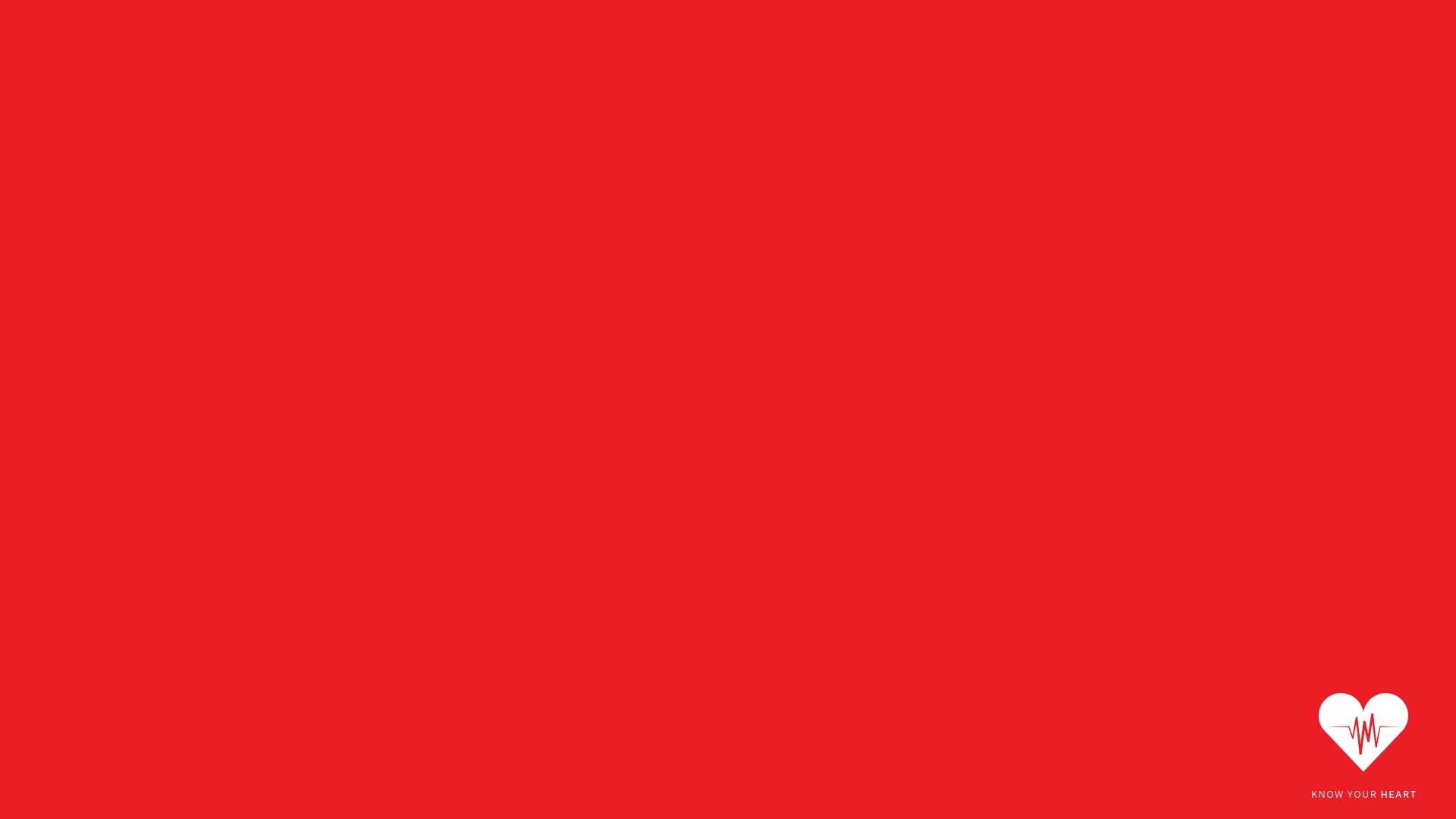 How Do I Deal With Temptation?
1.	Watch your heart – “Do not let your heart turn to her 			ways.” v25

	Temptation starts in the inward thoughts. When we are 
	tempted by a thought, we must not entertain it. Paul says in 
	2 Cor. 10:5 “we take captive every thought to make it 	obedient to Christ.” 

     2.	Watch where you go – “Do not let your heart stray into her 	paths.” v25b Navigate wisely!
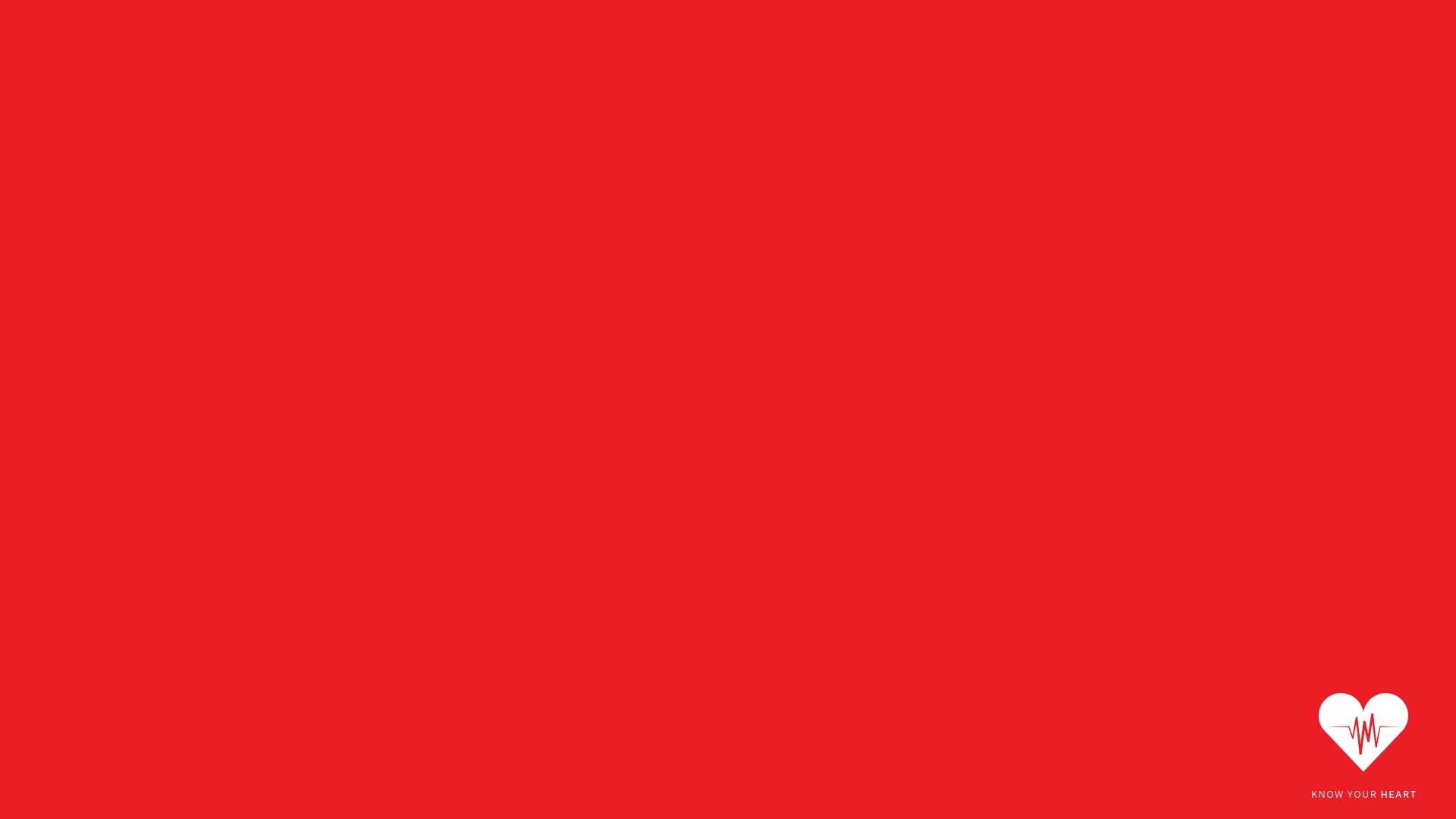 How Do I Deal With Temptation?
Take time to think about the inevitable damage & spiritual destruction that lies ahead when you give in to temptation. V27 says “Her house is a highway to the grave, leading down to the chambers of death.” 

Praise God that for all the times we give in to temptation, and mess up, there is forgiveness & pardon because Jesus has paid the price for all our sins. “For the wages of sin is death, but the gift of God is ETERNAL LIFE through Christ Jesus our Lord.”   											Rom. 6:23
				Hallelujah!
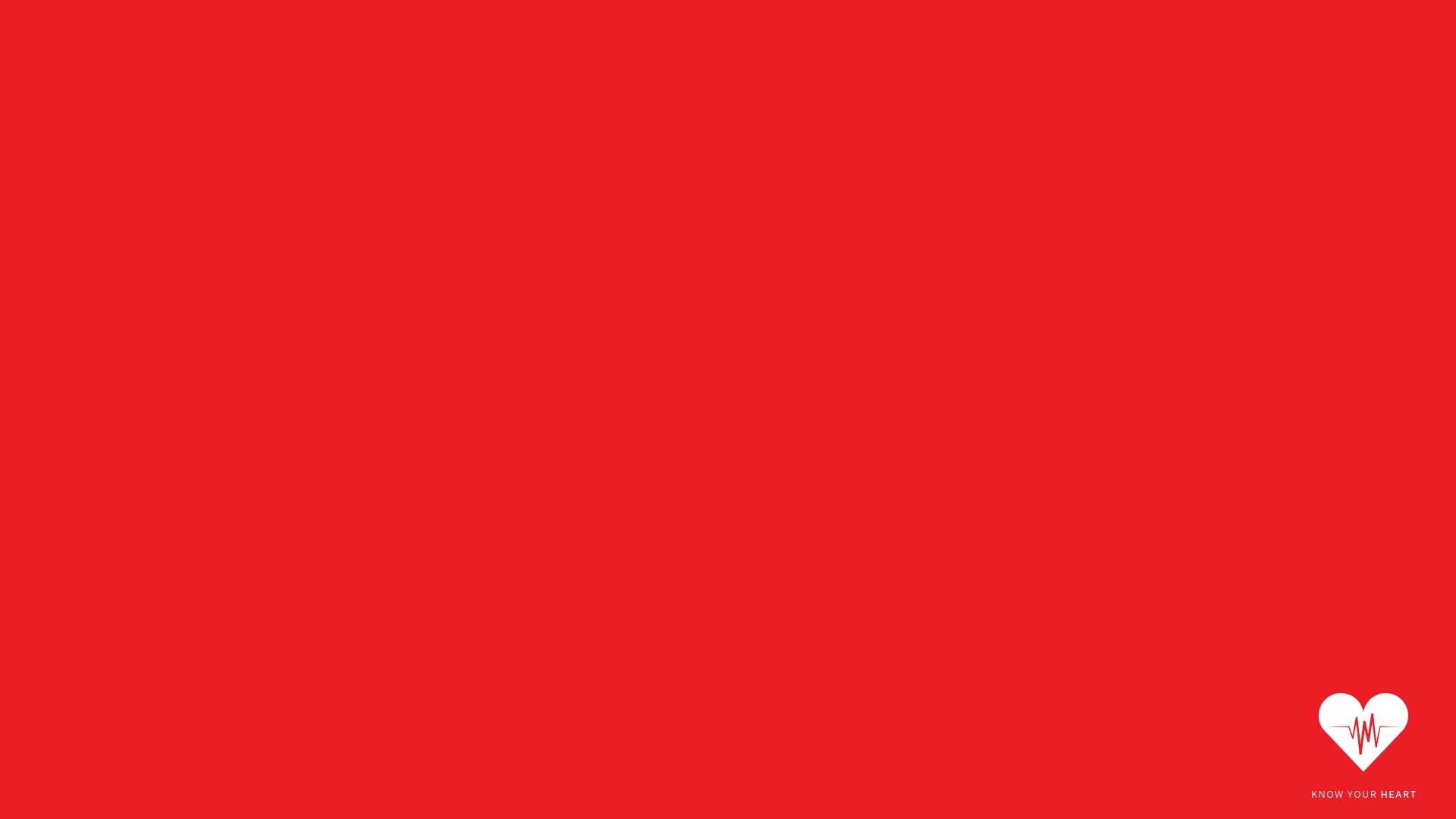 Reflections!
Is there any place that you see a disconnect between your public profession of faith and your private life?

Are you aware of any area of your life where you are currently being enticed away from the will of God? 

Have you got another Christian you can share with who can help you on the journey? 

Encourage one another daily! Hebrews 3:13